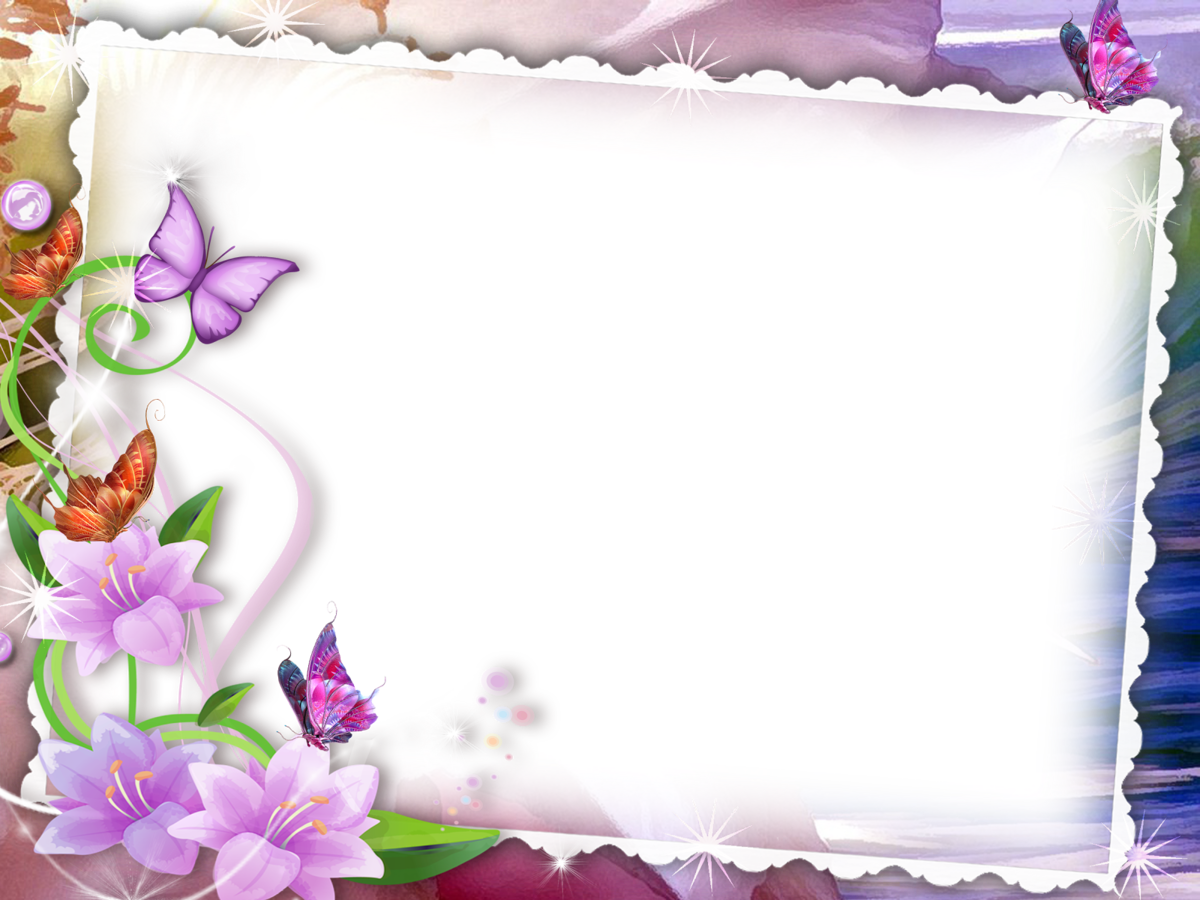 Мастер-класс по лепке 
«Открытка к Дню Семьи»
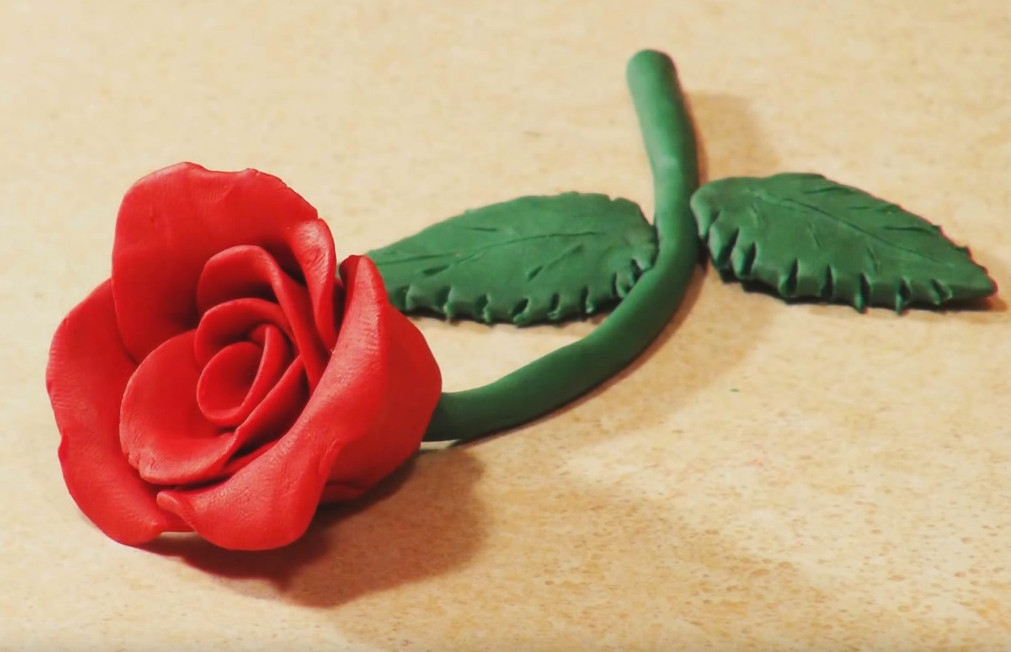 Подготовила: Воспитатель
Макаревич Ирина Михайловна
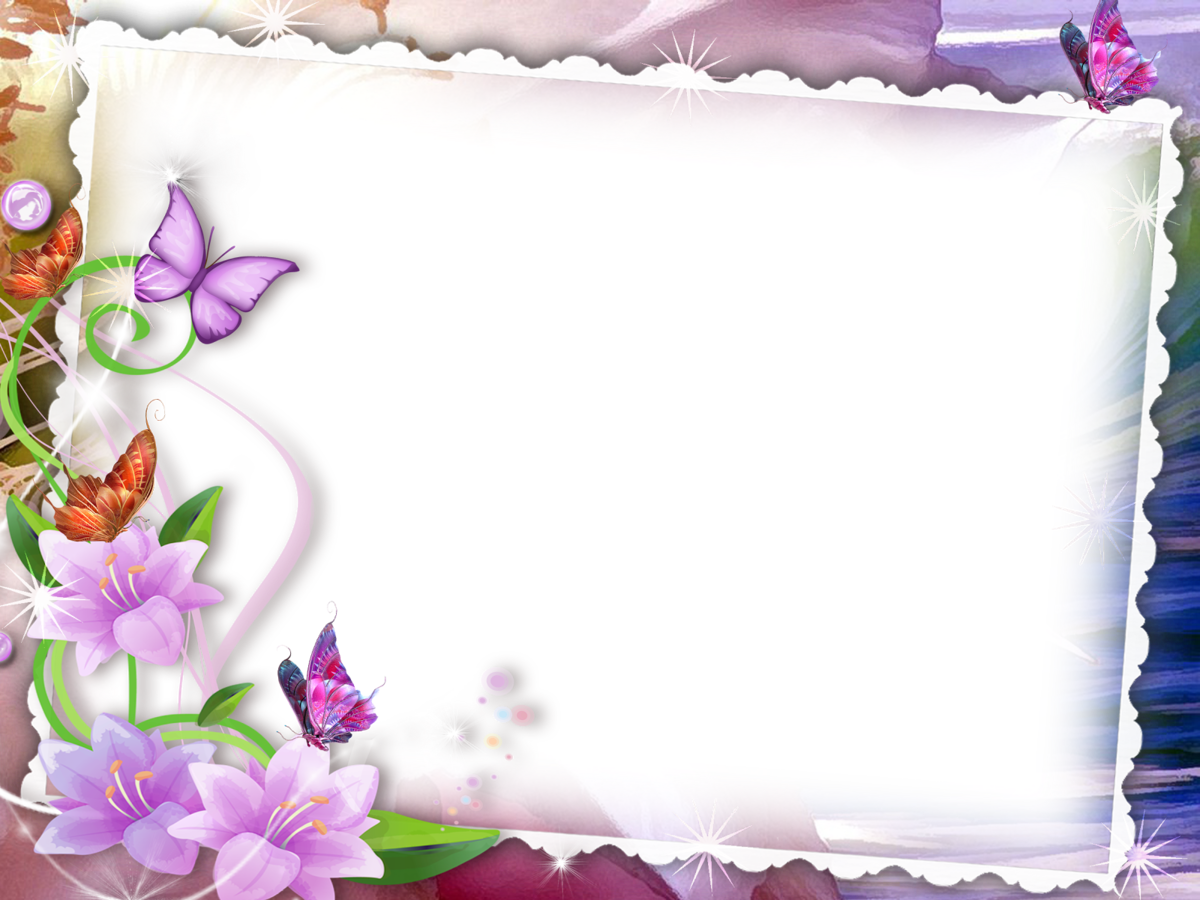 Это слово каждый знает,
Ни на что не променяет!
К цифре "семь" добавлю "я"
Что получится?
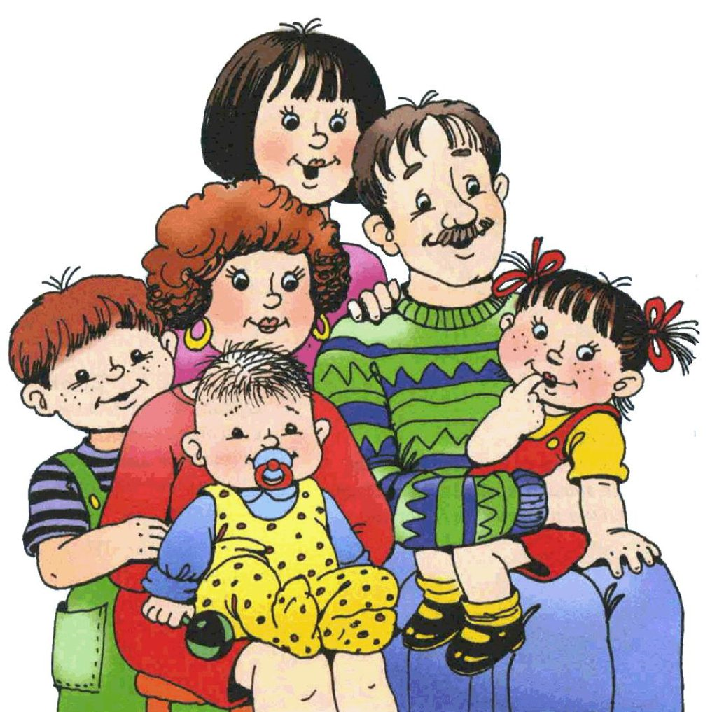 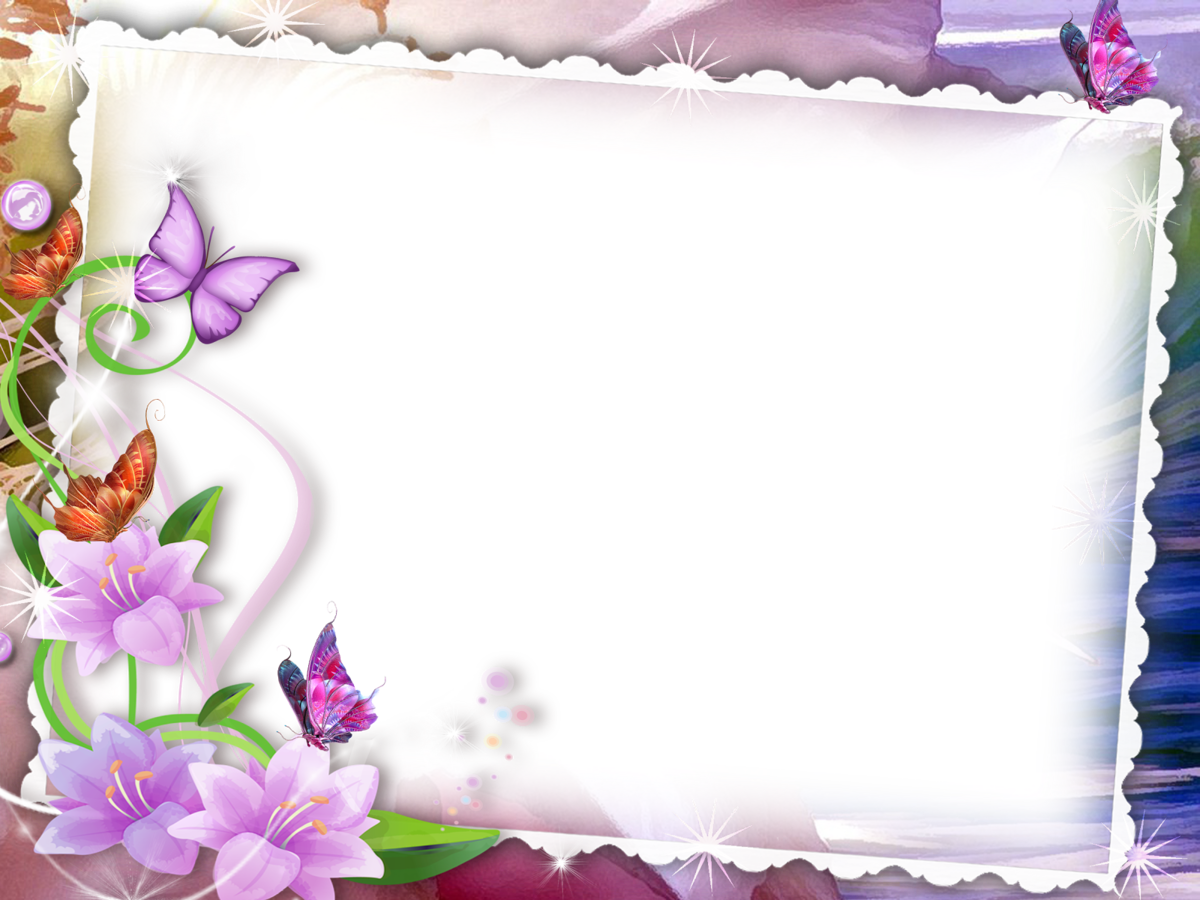 Завтра 15 мая - Международный день семьи!
ООН приняло решение с 1994 года ежегодно отмечать этот праздник. В этот день во всем мире устраивают фестивали, концерты и другие развлекательные мероприятия.
В России отмечают этот праздник с 1995 года, а 2008 год был объявлен Годом Семьи.

Каждый год 15 мая - День Семьи празднуется проведением торжественной церемонии в Кремле. На ней вручают премию "Семья России". Многодетным семьям преподносят ордена "Родительская слава".
Соответствующий указ об утверждении наград был подписан в Год семьи и соответственно выдается с мая   2008 года.
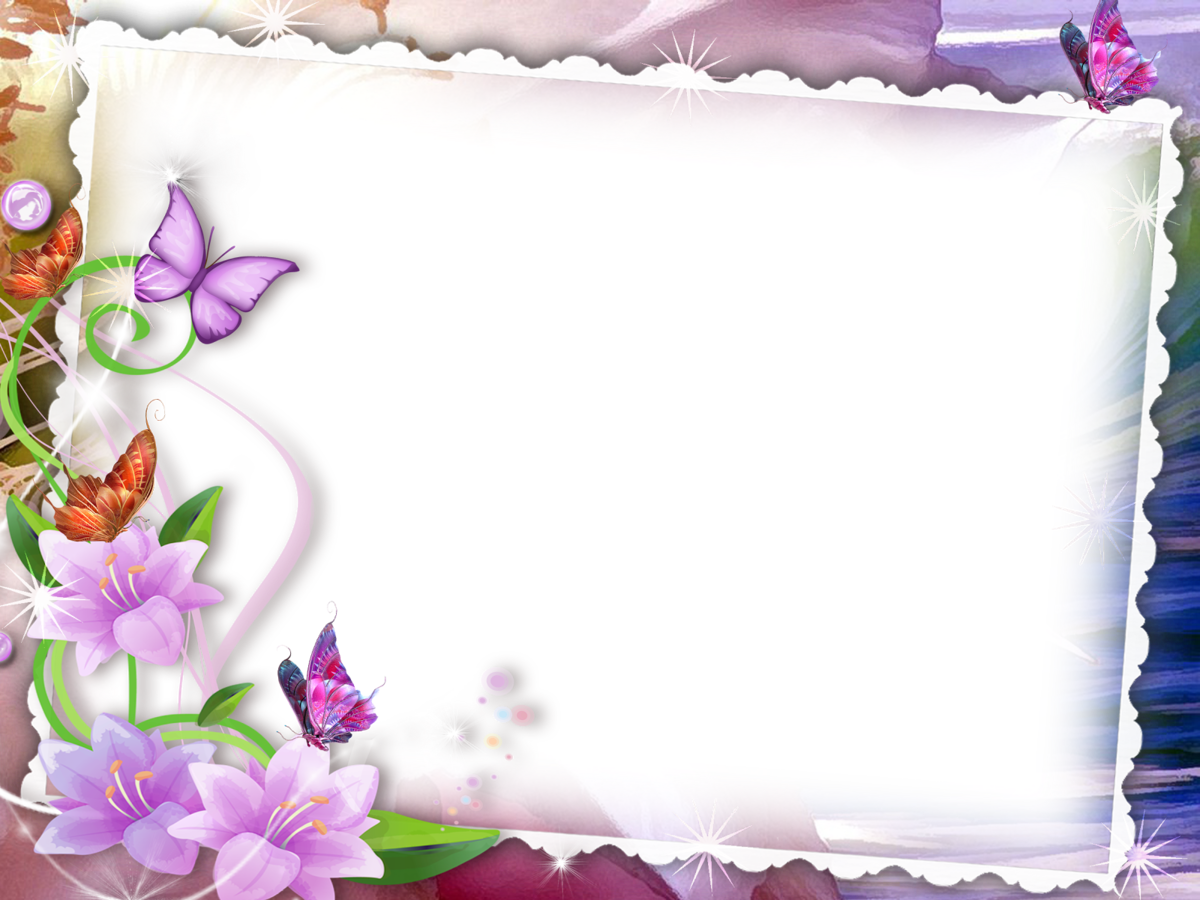 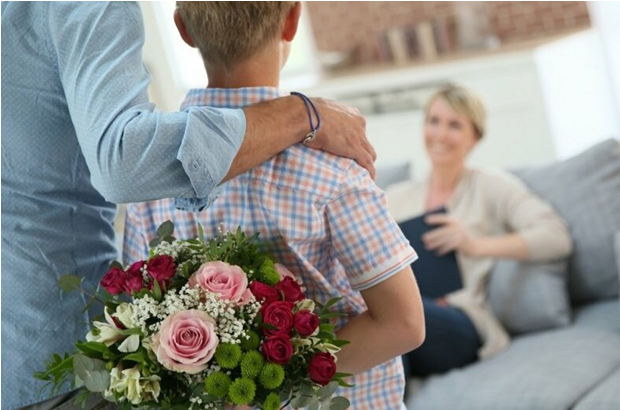 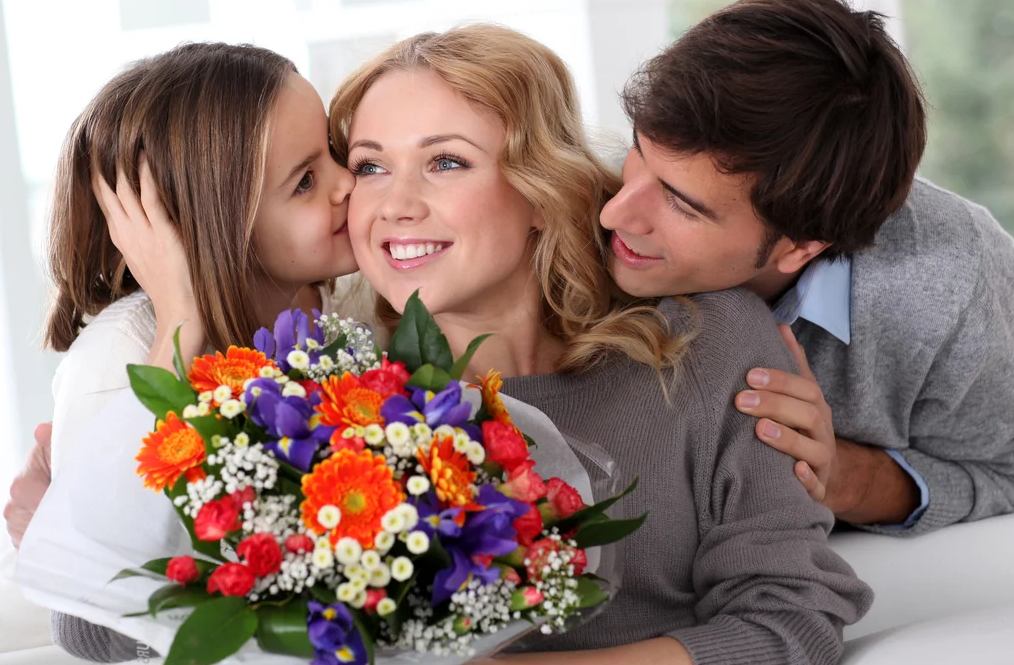 Так уж повелось, что цветы неотъемлемая часть любого праздника для наших мам, бабушек и самых близких людей.
А если, это цветы, которые сделаны своими руками. Поверьте мне большей радости для наших родных и близких быть не может. Поэтому я предлагаю сегодня вам сделать открытку с поздравлениями к завтрашнему празднику с красивым благородным цветков – Розой.
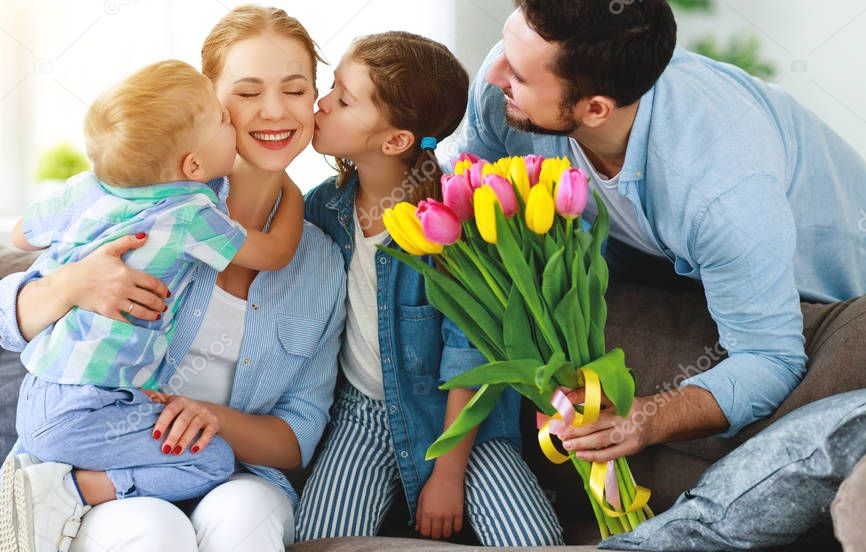 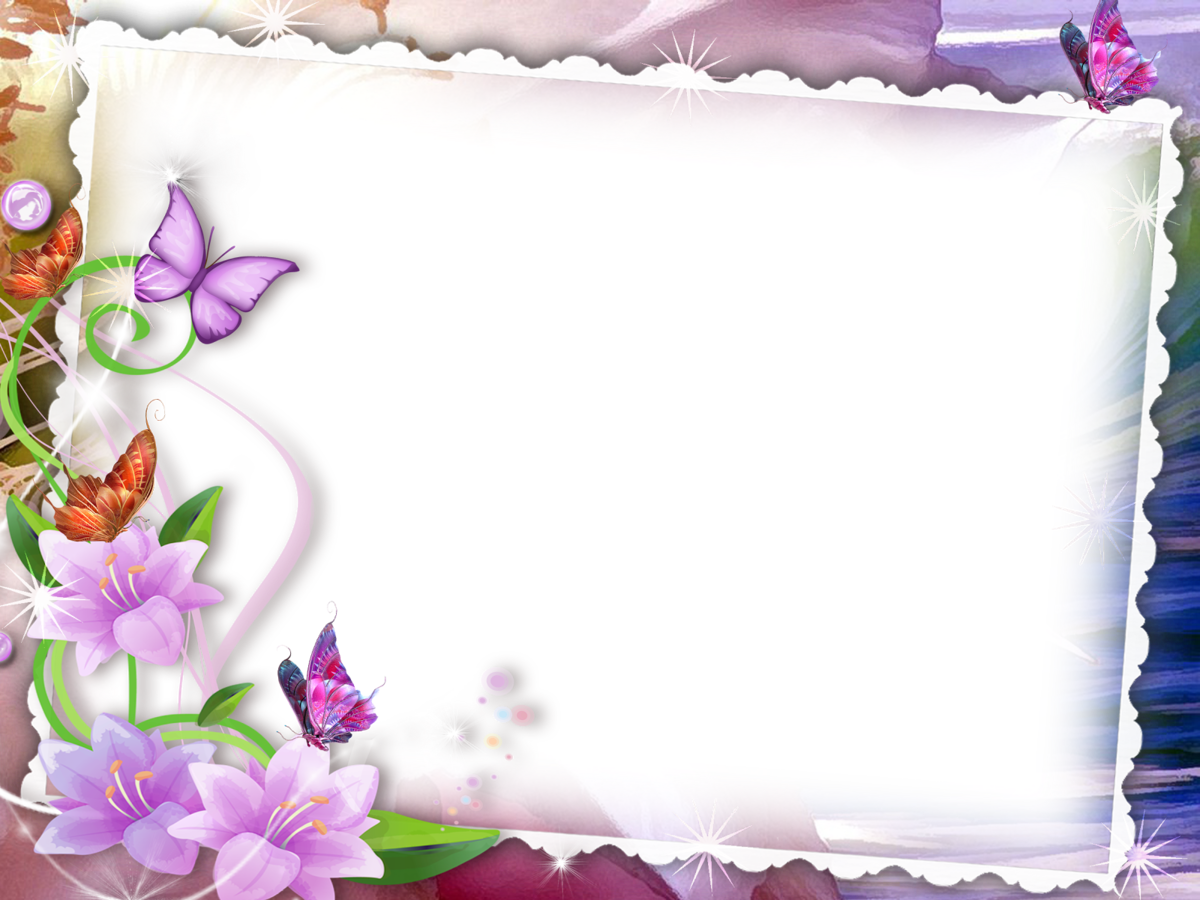 Что нам нужно для работы:
-Картон любого цвета
-Пластилин 
-Стека
- Зубочистка
-Пластиковая доска для лепки
-Влажные салфетки.
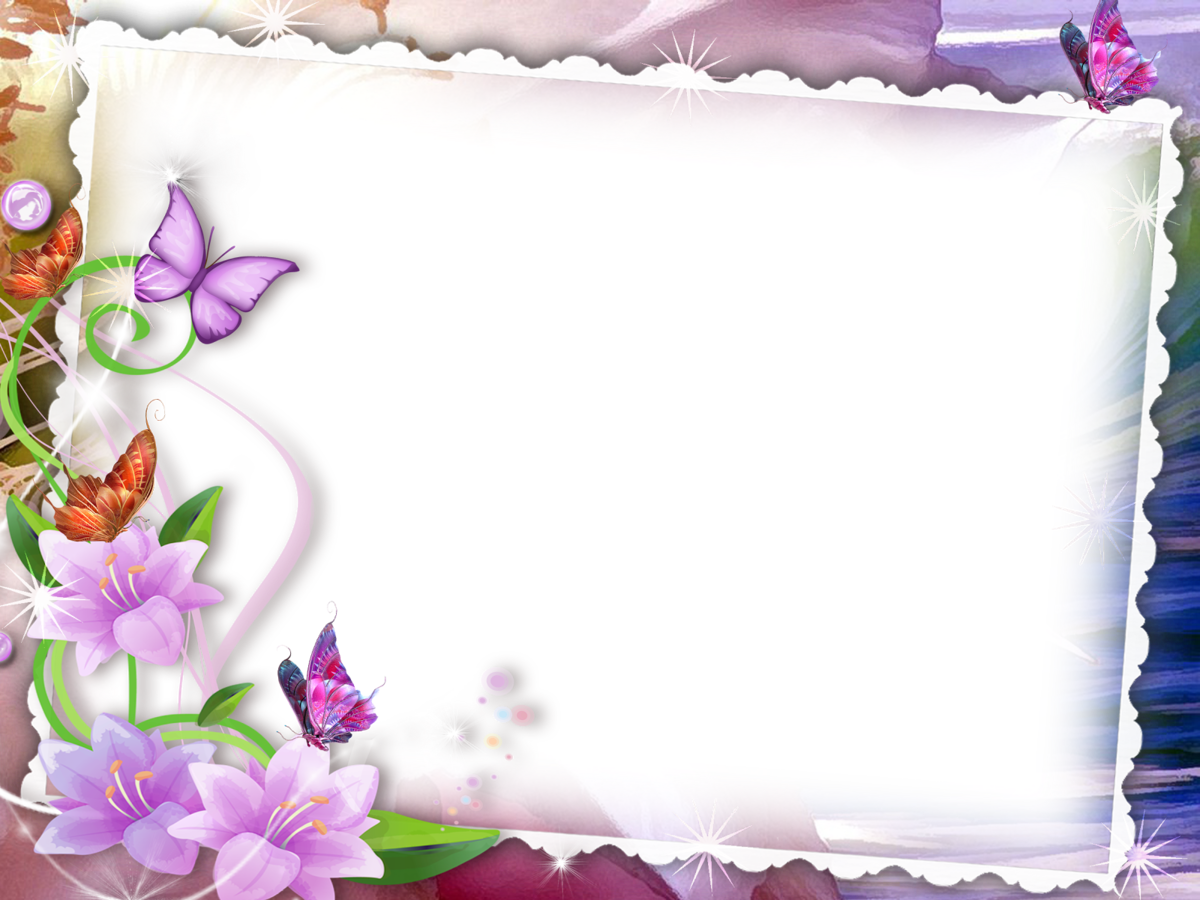 Пальчиковая гимнастика

Этот пальчик – дедушка,
Этот пальчик – бабушка,
Этот пальчик – папа,
Этот пальчик – мама,
Этот пальчик -  Я.
Вот и вся моя семья!
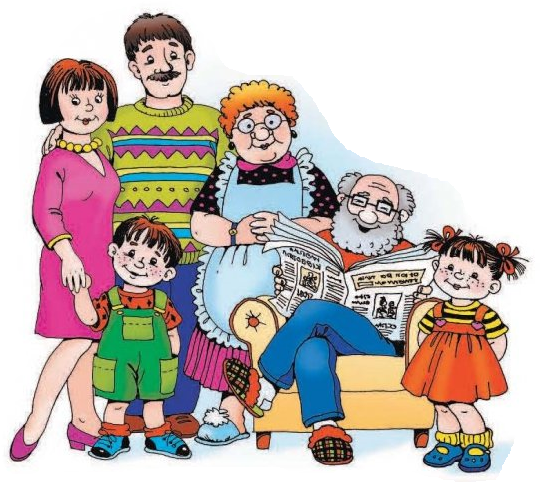 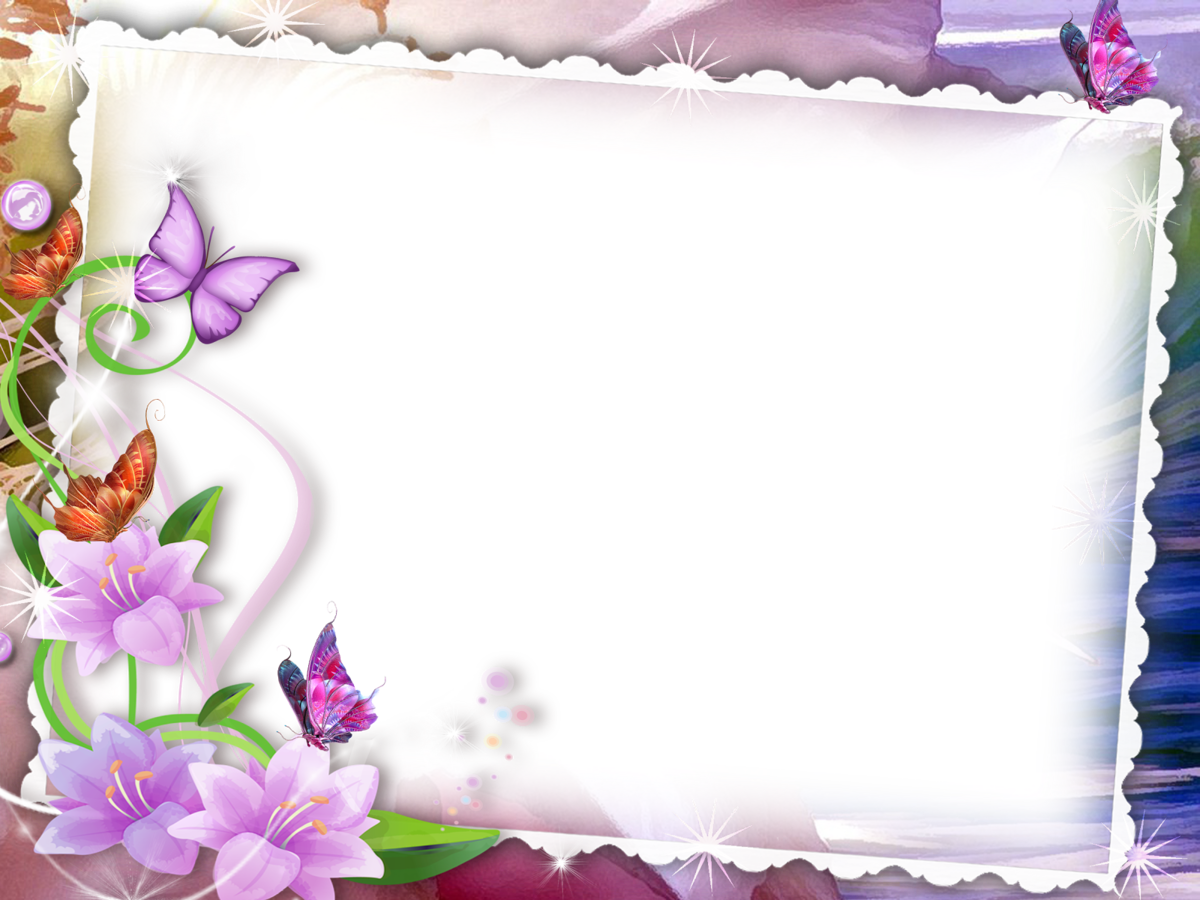 Первый этап.
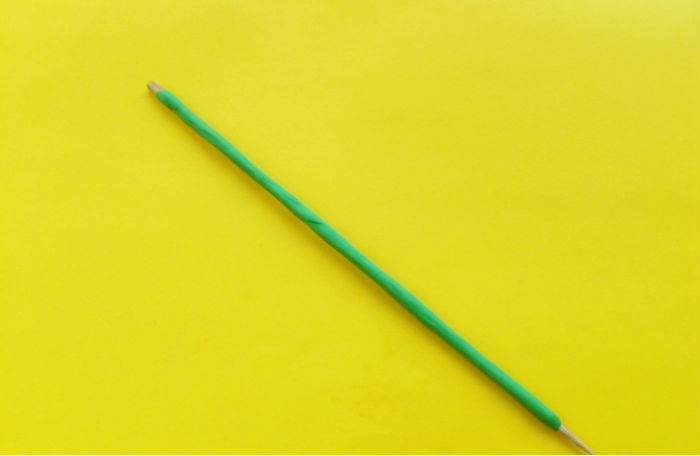 Начнем работу с ножки для цветка. Делаем длинную «колбаску» из зеленого пластилина и в любом направлении, по своему желанию, прилепляйте её на выбранный вами фон.
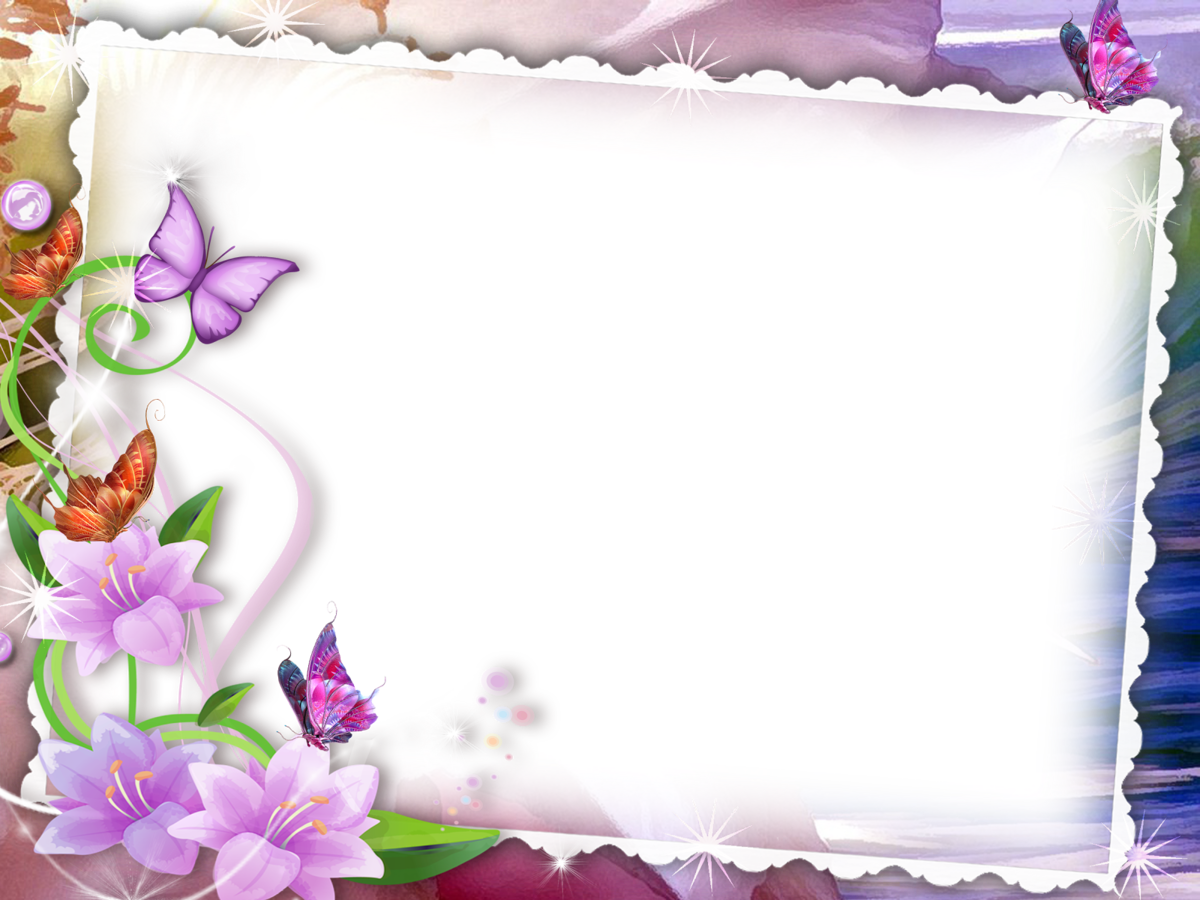 Второй этап.
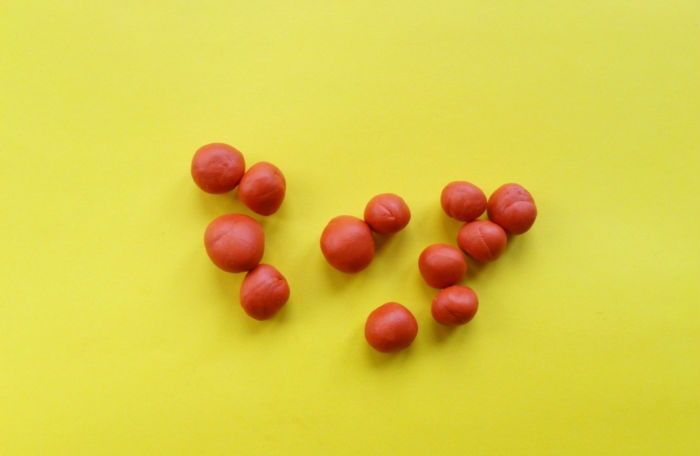 Приступаем к изготовлению лепестков. Сначала скатайте много маленьких шариков красного цвета.
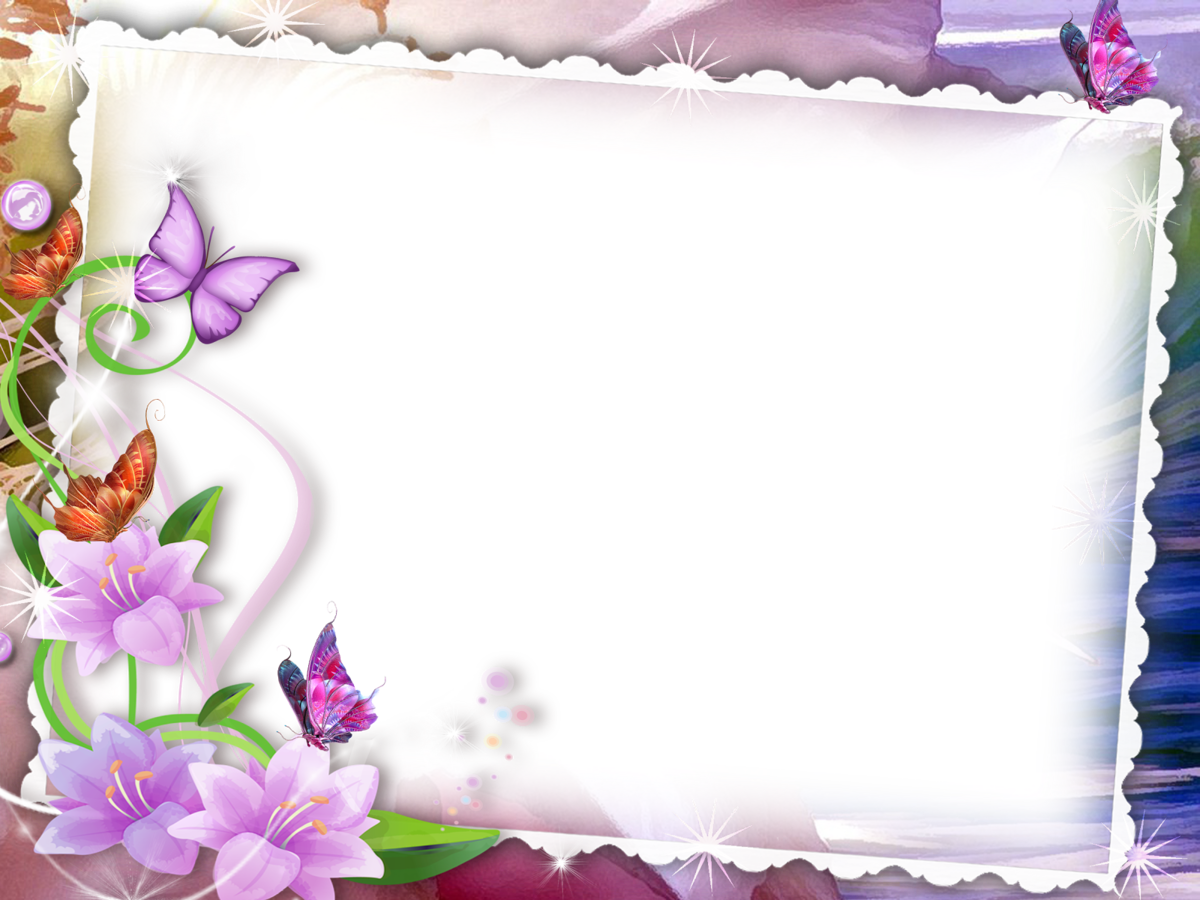 Третий этап.
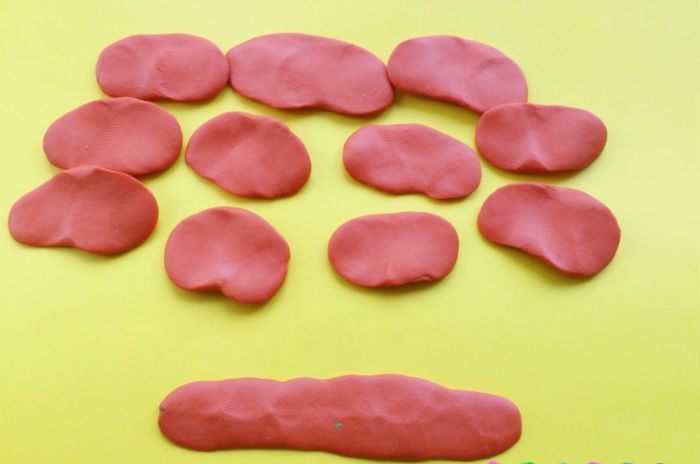 Распластайте шарики в тонкие лепешки, прижимая пластилин к дощечке для лепки. Одна из полосок должна быть длиннее других.
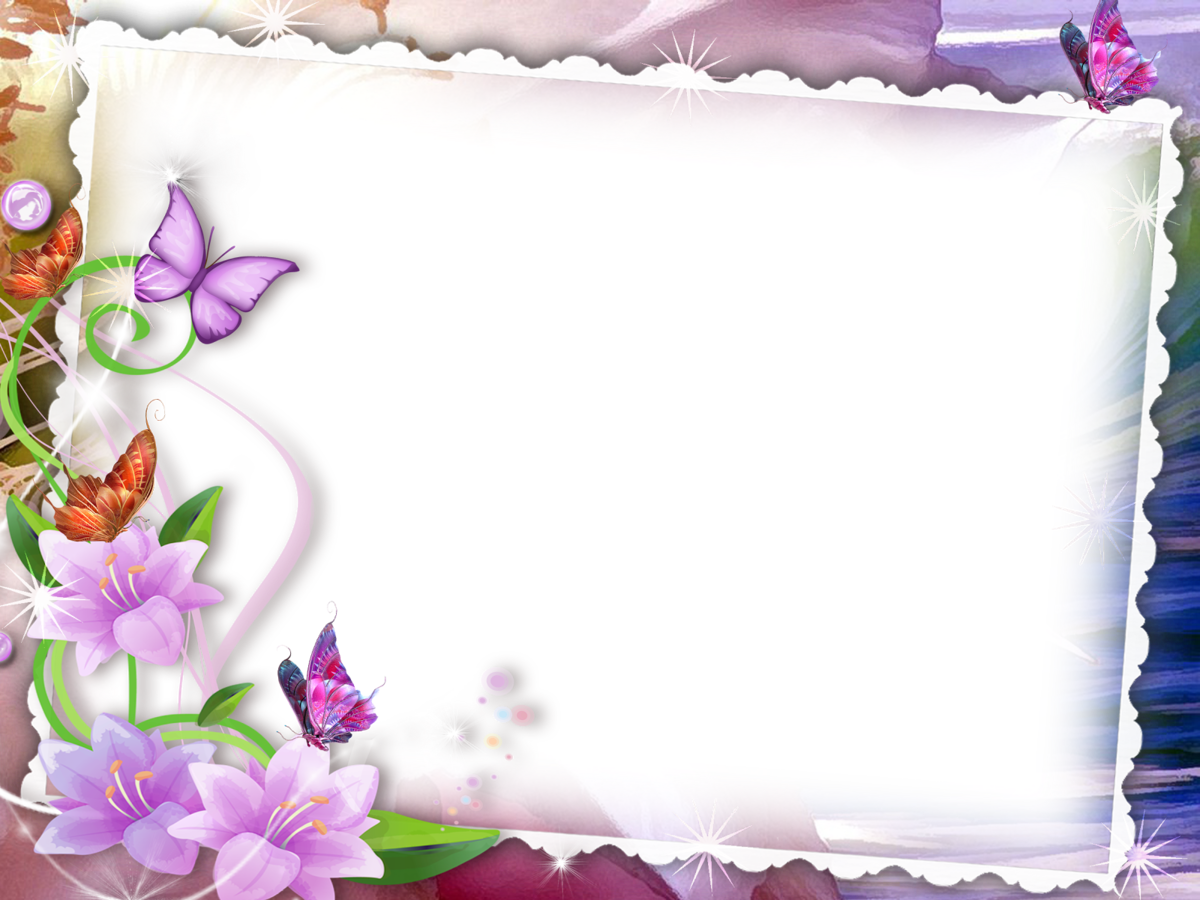 Четвертый этап.
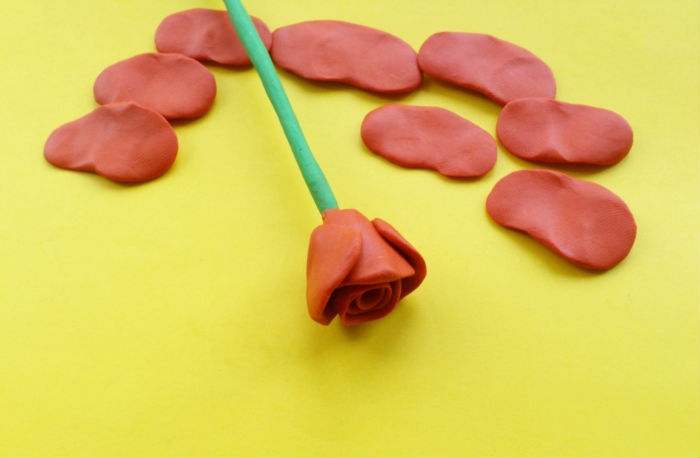 Для оформления бутона можете взять зубочистку. На острый конец зубочистки намотайте самую длинную полоску — это сердцевина бутона. Далее прикрепляйте лепестки один за другим, формируя розу
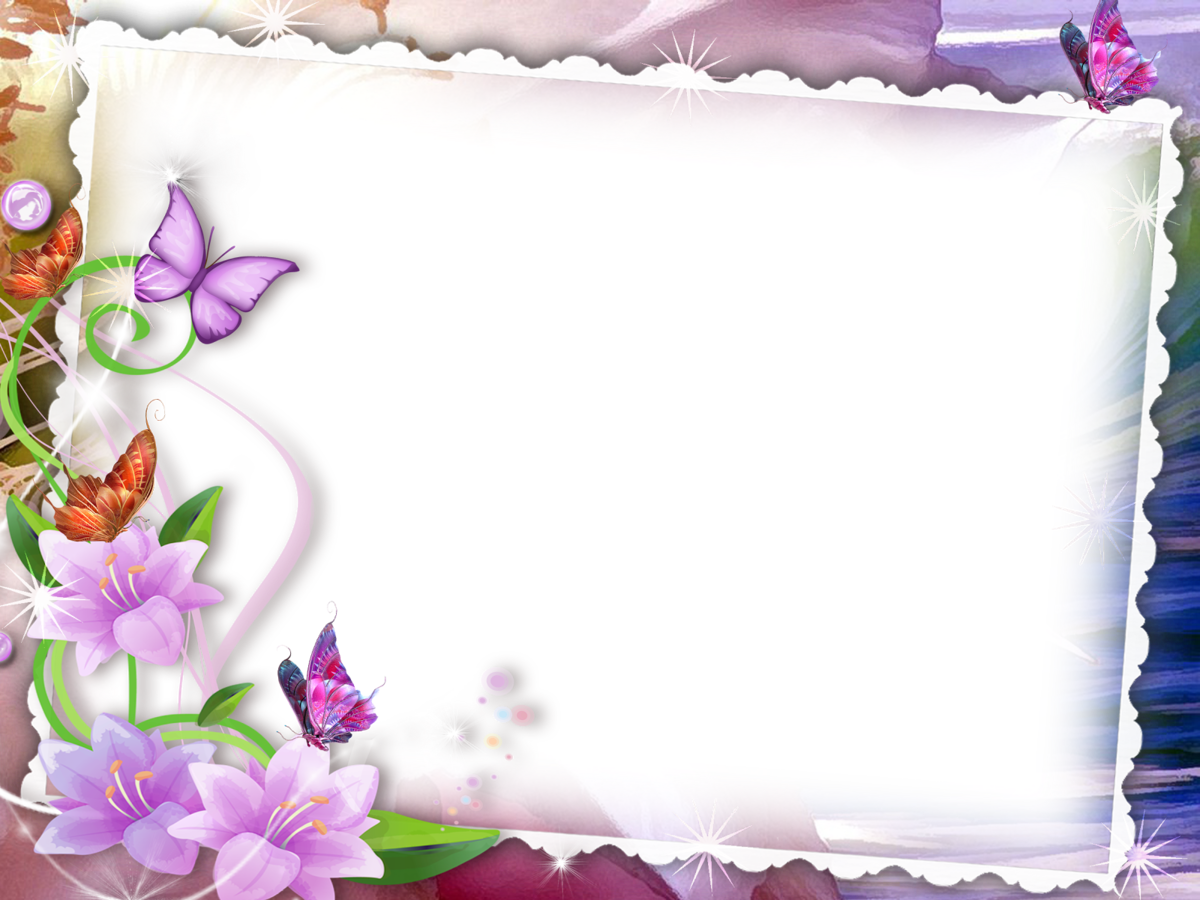 Физкультминутка
Мы ногами топ-топ,
Мы руками хлоп-хлоп,
Мы глазами миг-миг,
Мы плечами чик-чик,
Раз сюда, два – туда,
Повернись вокруг себя.
Раз - присели, два – привстали,
Руки кверху все подняли.
Сели-встали, сели-встали
Ванькой-встанькой словно стали.
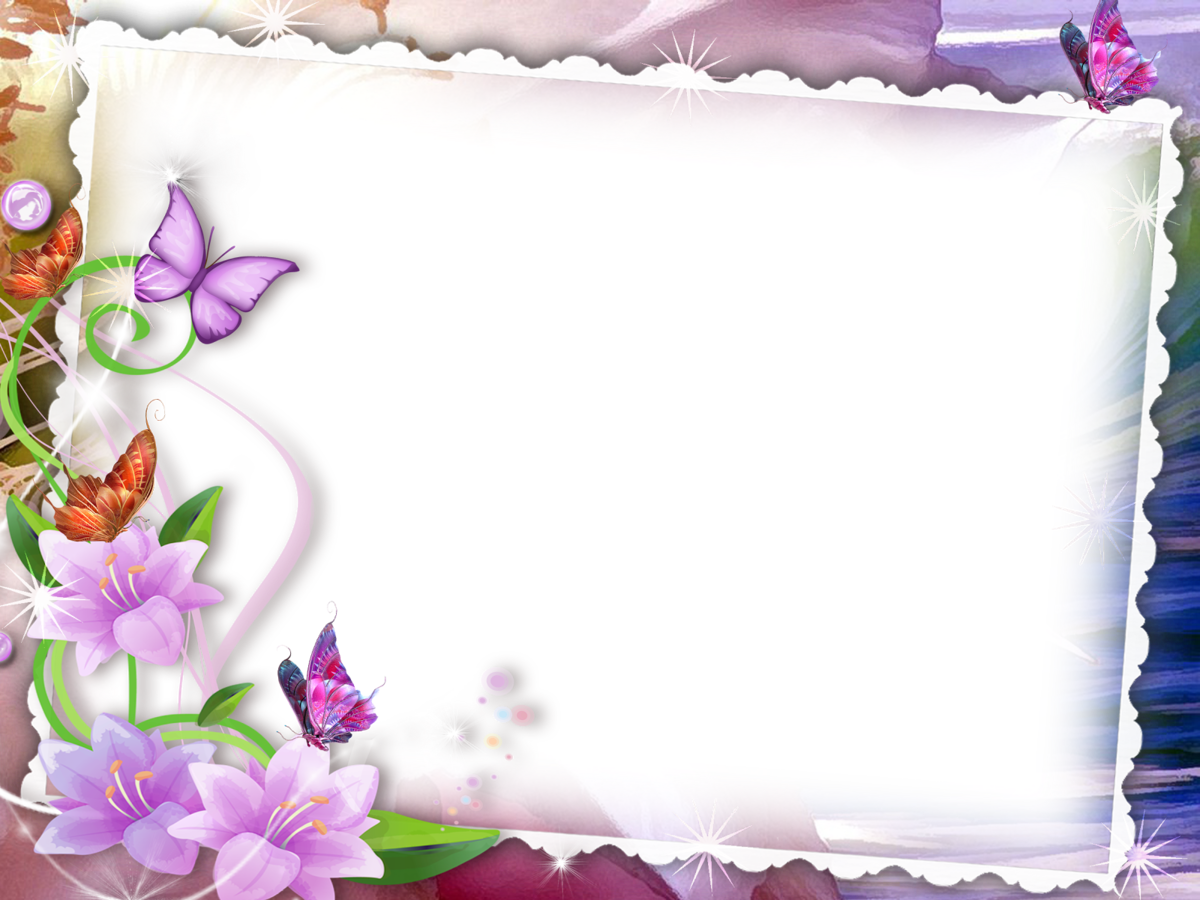 Пятый этап.
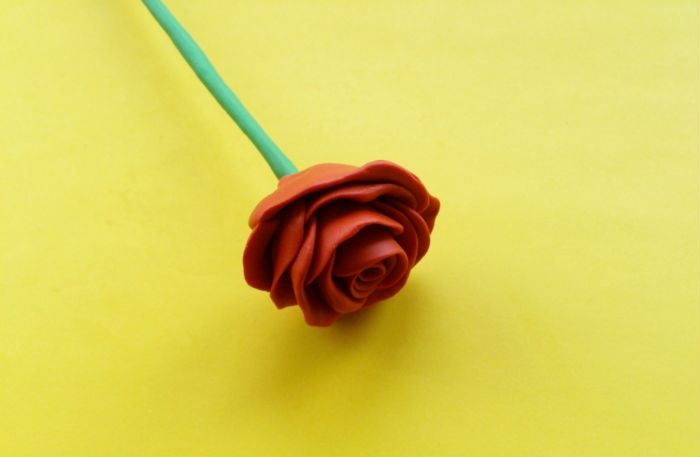 По кругу прилепляйте все оставшиеся лепесточки, отгибая верхние края в сторону от центра. Готовый бутон прилепляйте к ножке цветка.
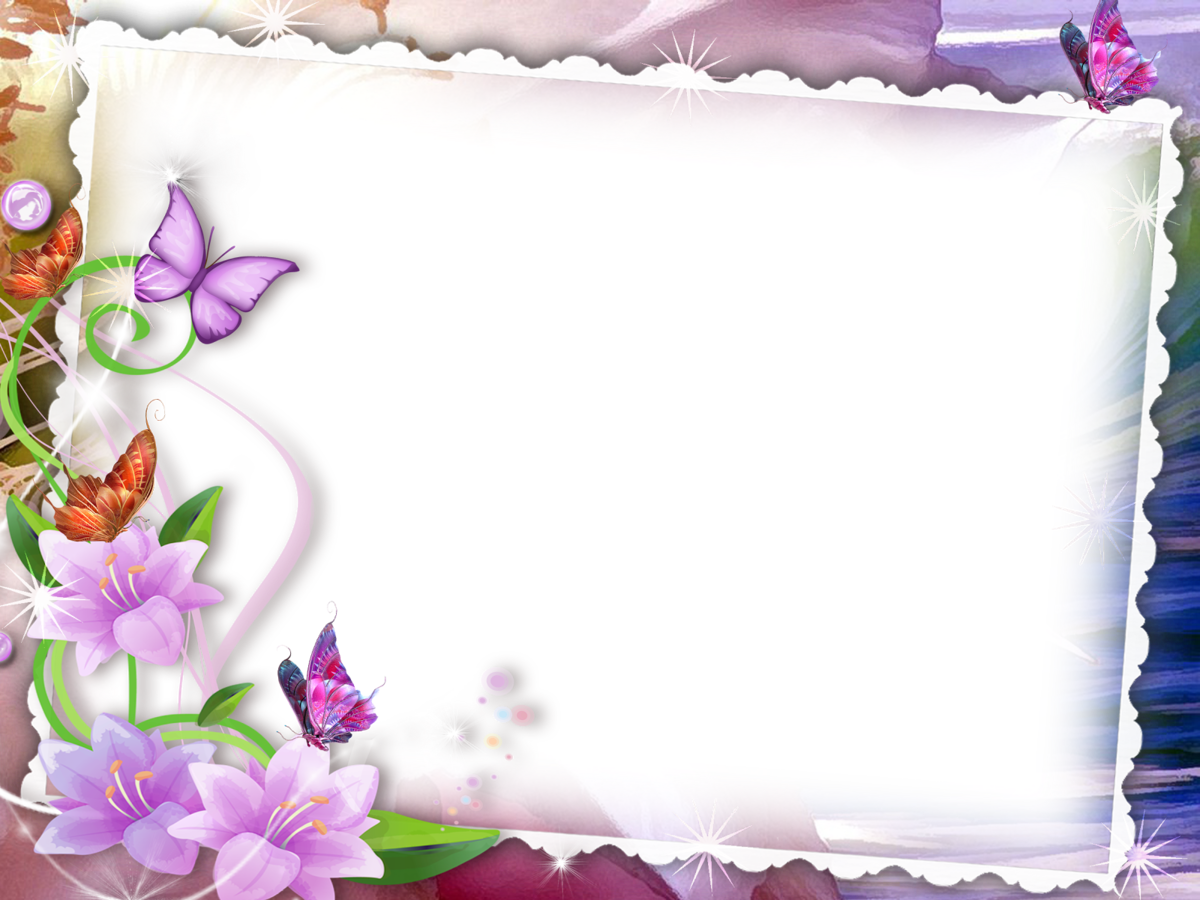 Шестой этап.
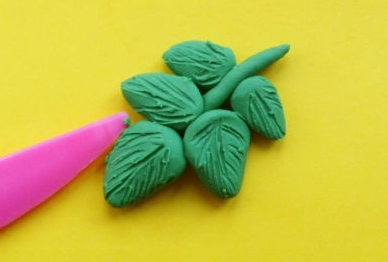 Начинаем оформление листьев. Для этого скатайте 10 небольших шариков зеленого цвета. Пальцами придаем им форму капелек и затем с помощью стеки наносим прожилки листочков. Присоединяем их к жгутику зеленого цвета.
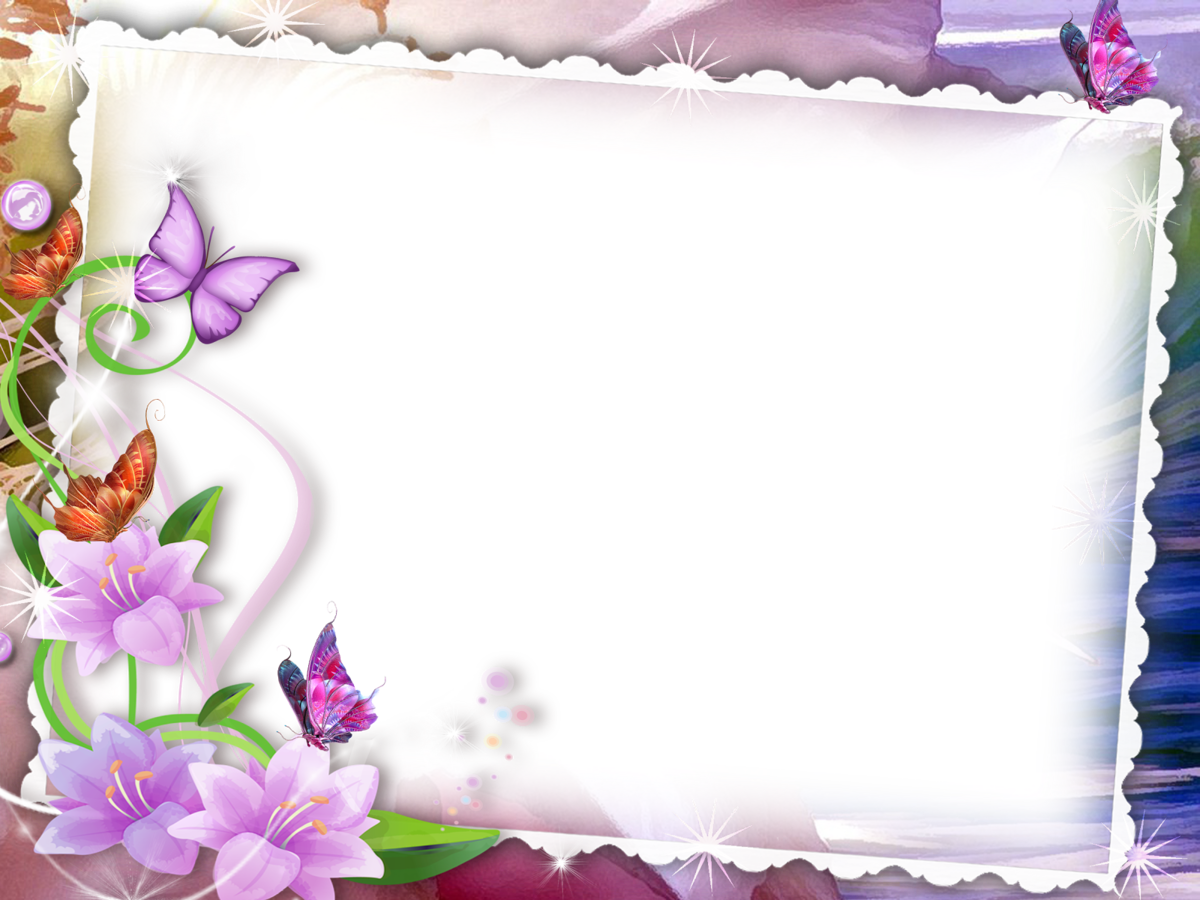 Седьмой этап.
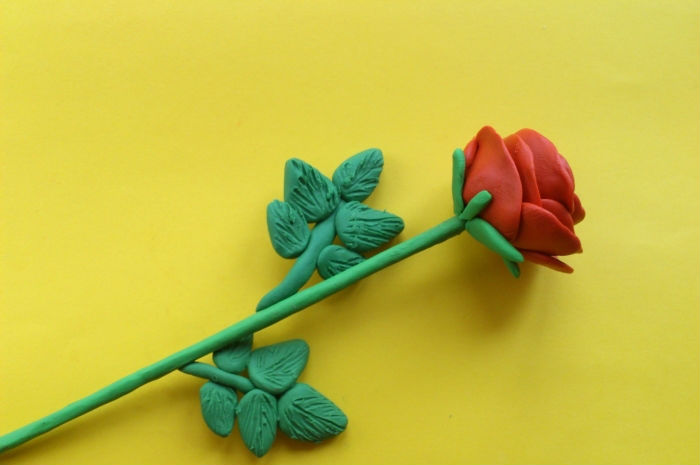 Все детали собираем вместе, плотно прижимаем их к картону. Бутон розы поднимаем вверх.
Роза готова!
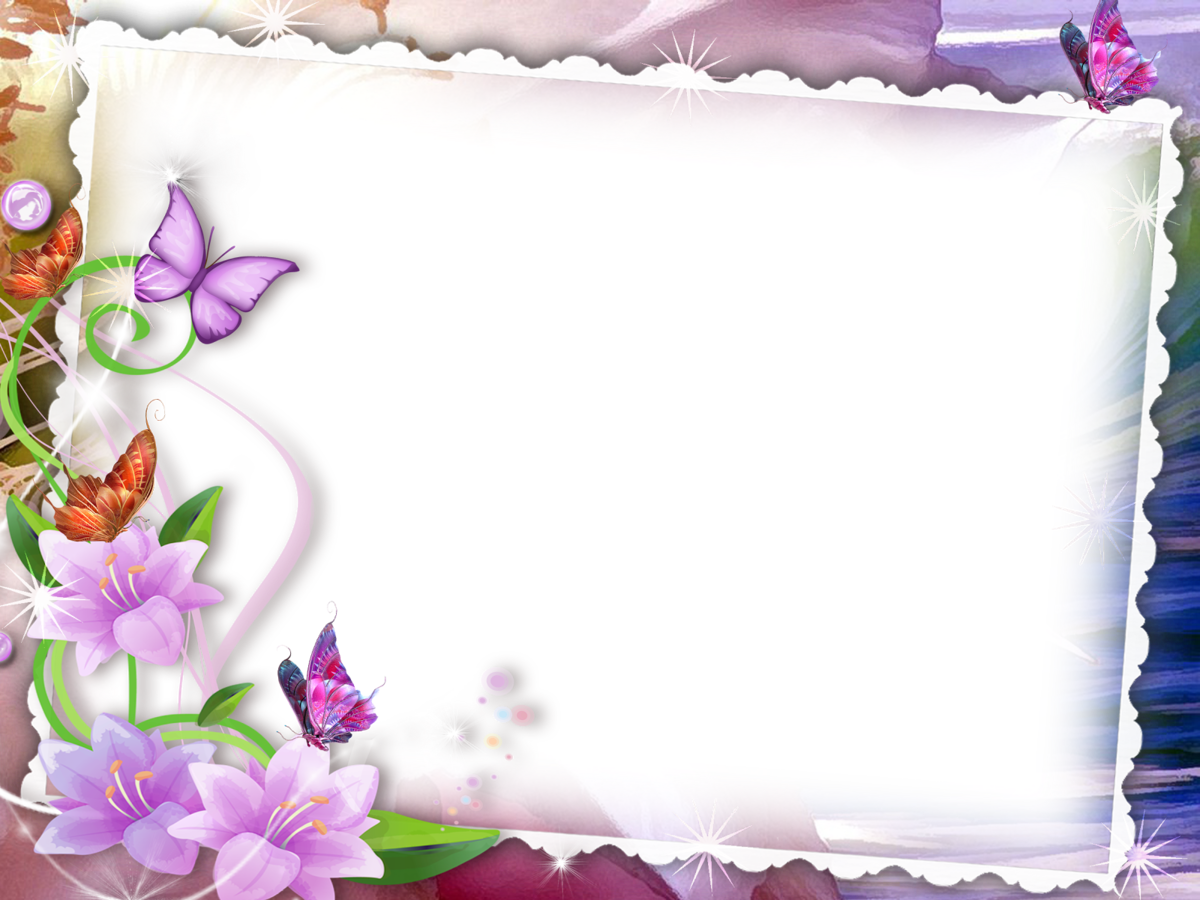 Восьмой этап.
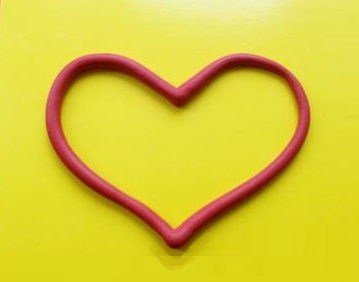 Для выражения своей любви к семье: из жгутиков любого размера, по вашему желанию, на открытке выкладывайте сердечко
Поздравительная открытка готова!
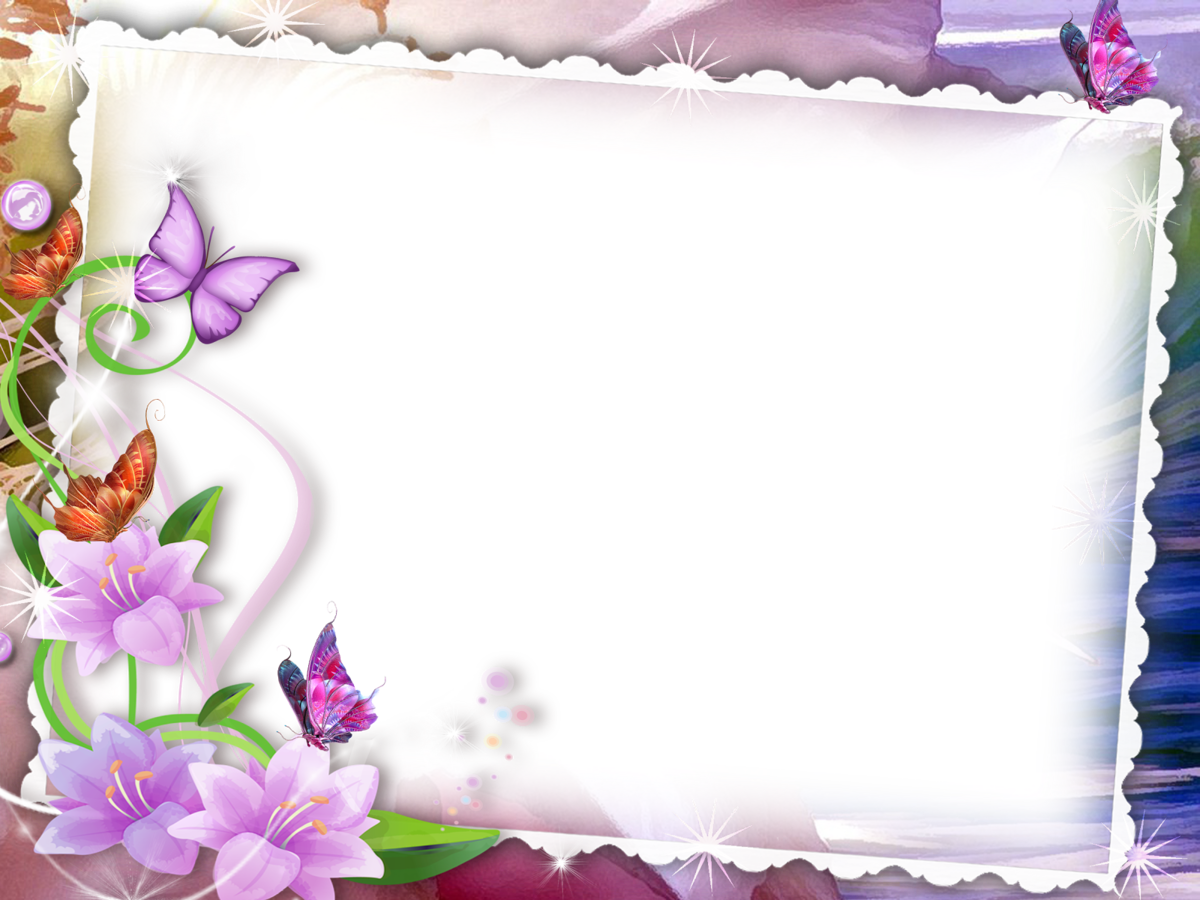 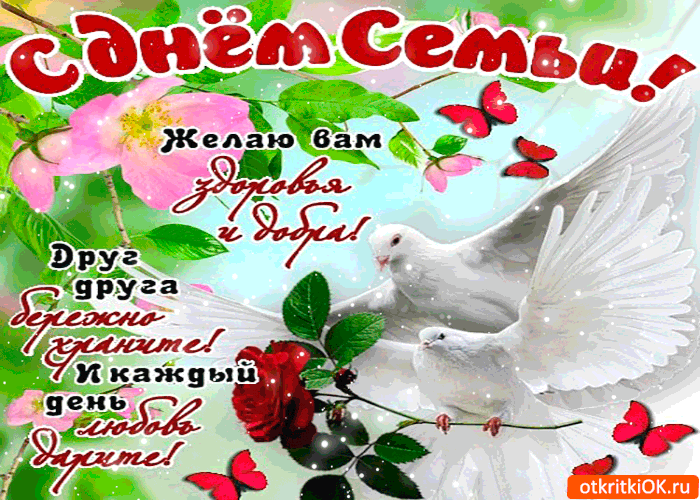 Поздравляю с наступающим праздником!